CBD Nutzungs-Studie 2023
Report erstellt durch LINK
Zürich, 13. Juli 2023
1
Studiendesign
Studiendesign
Untertitel
Kunde: 			LINK (Internes Projekt)


LINK:			Laura Colledani | Head of Healthcare Research and Data Products
				
			
Studienziel: 			Informationsgewinnung zur Nutzung von frei erhältlichem CBD inklusive						Abschätzung potenzieller Nutzer:innen sowie auch Erkenntnisse über Barrieren von 			Nicht-Nutzer:innen

Erhebungsphase: 			14. Juni bis 27. Juni 2023

Zielgruppe: 			Personen zwischen 18 und 79 Jahren aus der Deutsch- und Westschweiz, 			sowie Tessin. 

Anzahl Interviews: 			n=2´503 Interviews (Brutto) | n=1611 Interviews (Netto = Kennen frei erhältliches 				CBD zumindest vom Namen her)
	

Methode: 			Repräsentative Online-Studie aus dem repräsentativen LINK Internet-Panel mit 				115'000 telefonisch rekrutierten, aktiven Mitgliedern
© LINK | CBD Image Studie 2023 | 12485 | Juni 2023
3
2
Nutzungsanalyse
Bekanntheit & Nutzung
Bekanntheit freierhältliches CBD | [2´503]
Nutzung | [1´611]
25%
64%
Der Personen, die frei erhältliches CBD kennen, haben es bisher genutzt
der Befragten
kennen Produkte von freierhältlichem CBD
S01: Im Folgenden sind einige Produkte aufgelistet, welche verschiedene Wirkungen auf den Körper haben können. Welche davon kennen Sie, wenn auch nur vom Namen her? F090: Kommen wir zur Nutzung von frei erhältlichem CBD. Haben Sie in den letzten 12 Monaten oder früher einmal frei erhältliche CBD-Produkte genutzt? 
Basis: n=[ ] | Filter: Alle Befragten | Geschlossene Fragen
© LINK | CBD Image Studie 2023 | 12485 | Juni 2023
5
Nutzung im Detail (Kenner)
Geschlecht
Region
Alter
Total [1´611]
30% E
25%
22%
26%
26% I
24%
19%
24%
27%
25%
F090: Kommen wir zur Nutzung von frei erhältlichem CBD. Haben Sie in den letzten 12 Monaten oder früher einmal frei erhältliche CBD-Produkte genutzt? 
Basis: n=[ ] | Filter: Kenner von CBD | Geschlossene FrageDie hinter den Wert gesetzten Buchstaben bedeuten einen signifikanten Unterschied (95% Niveau) im Vergleich zu den jeweiligen Gruppen, für die die Buchstaben stellvertretend stehen.
© LINK | CBD Image Studie 2023 | 12485 | Juni 2023
6
Nutzungsabsicht von Personen, die noch nie frei erhältliche CBD-Produkte genutzt haben
Geschlecht
Alter
Region
Total [1´196]
27%
23%
23%
30%
24% I
29% I
16%
20%
30% A
25%
73%
77%
77%
70%
76%
71%
84% GH
80% B
71%
75%
F110: Können Sie sich vorstellen, in den nächsten 12 Monaten frei erhältliche CBD-Produkte (egal welche Darreichungsform) auszuprobieren? 
Basis: n=[ ] | Filter: Kenner von CBD und haben noch nie frei erhältliche CBD Produkte genutzt | Geschlossene FrageDie hinter den Wert gesetzten Buchstaben bedeuten einen signifikanten Unterschied (95% Niveau) im Vergleich zu den jeweiligen Gruppen, für die die Buchstaben stellvertretend stehen.
© LINK | CBD Image Studie 2023 | 12485 | Juni 2023
7
Nutzungsbarrieren
18-29 (C): 77% F
30-44 (D): 79% F
45-59 (E): 77% F
60-79 (F): 65%
Barrierenanalyse [1`196]
Barrieren [902]
74%
der Befragten
haben nie freierhältliches CBD genutzt
F090: Kommen wir zur Nutzung von frei erhältlichem CBD. Haben Sie in den letzten 12 Monaten oder früher einmal frei erhältliche CBD-Produkte genutzt? 
F110: Kenner von CBD & können Sie sich vorstellen, in den nächsten 12 Monaten frei erhältliche CBD-Produkte (egal welche Darreichungsform) auszuprobieren? 
F120: Was spricht aus Ihrer Sicht gegen eine Nutzung von CBD? 
Basis: n=[ ] | Filter: Haben CBD Produkte noch nie konsumiert (F090) & können es sich nicht vorstellen CBD auszuprobieren (F110) & noch nie konsumiert und können es sich auch nicht vorstellen CBD auszuprobieren (F120) | Geschlossene Fragen (F090&F110) & halboffene Frage (F120)
© LINK | CBD Image Studie 2023 | 12485 | Juni 2023
8
Assoziationen mit CBD (Personen, welche bereits CBD genutzt haben)
Geschlecht
Alter
Region
Total [406]
F100: Ganz allgemein, was kommt Ihnen spontan in den Sinn, wenn Sie an die Nutzung von frei erhältlichem CBD denken? Bitte notieren Sie alles, was Sie spontan mit der Nutzung von CBD in Verbindung bringen.  
Basis: n=[ ] | Filter CBD-Nutzer | Offene Frage | Top 10 ausgewiesen | *Kleine Basis n<50Die hinter den Wert gesetzten Buchstaben bedeuten einen signifikanten Unterschied (95% Niveau) im Vergleich zu den jeweiligen Gruppen, für die die Buchstaben stellvertretend stehen.
© LINK | CBD Image Studie 2023 | 12485 | Juni 2023
9
3
Vertiefung Nutzung
Nutzungsgründe von Personen die CBD nutzen / genutzt haben
Geschlecht
Alter
Region
Total [406]
F200: Was sind die Gründe, dass Sie frei erhältliche CBD-Produkte nutzen oder genutzt haben? Bitte geben Sie alle Gründe an, die für Sie wichtig sind.   
Basis: n=[ ] | Filter: Nutzen oder haben CBD Produkte genutzt | Geschlossene Frage | Top 10 ausgewiesen | *Kleine Basis n<50Die hinter den Wert gesetzten Buchstaben bedeuten einen signifikanten Unterschied (95% Niveau) im Vergleich zu den jeweiligen Gruppen, für die die Buchstaben stellvertretend stehen.
© LINK | CBD Image Studie 2023 | 12485 | Juni 2023
11
Wichtigster Nutzungs-Grund
Geschlecht
Alter
Region
Total [406]
F205: Und was ist für Sie der wichtigste Grund? 
Basis: n=[ ] | Filter: Nutzen oder haben CBD Produkte genutzt | Geschlossene Frage | Top 10 ausgewiesen | *Kleine Basis n<50Die hinter den Wert gesetzten Buchstaben bedeuten einen signifikanten Unterschied (95% Niveau) im Vergleich zu den jeweiligen Gruppen, für die die Buchstaben stellvertretend stehen.
© LINK | CBD Image Studie 2023 | 12485 | Juni 2023
12
Kaufkriterien von Personen, die CBD in den letzten 12 Monaten genutzt haben
Geschlecht
Alter
Region
Total [222]
F320: Welche der folgenden Kaufkriterien sind für Sie beim Kauf von frei erhältlichen CBD-Produkten besonders wichtig?  
Basis: n=[ ] | Filter: Haben in den letzten 12 Monaten CBD genutzt | Halboffene Frage | *Kleine Basis n<50; **sehr kleine Basis n<30Die hinter den Wert gesetzten Buchstaben bedeuten einen signifikanten Unterschied (95% Niveau) im Vergleich zu den jeweiligen Gruppen, für die die Buchstaben stellvertretend stehen.
© LINK | CBD Image Studie 2023 | 12485 | Juni 2023
13
Kaufauslöser
Geschlecht
Alter
Region
Total [406]
| F130: Wie sind Sie auf frei erhältliche CBD-Produkte aufmerksam geworden?
Basis: n=[ ] | Filter: Nutzen oder haben CBD Produkte genutzt | Geschlossene Frage (F330) & halboffene Frage (F130) | *Kleine Basis n<50Die hinter den Wert gesetzten Buchstaben bedeuten einen signifikanten Unterschied (95% Niveau) im Vergleich zu den jeweiligen Gruppen, für die die Buchstaben stellvertretend stehen.
© LINK | CBD Image Studie 2023 | 12485 | Juni 2023
14
4
Appendix
Stichprobenstruktur (Kenner)
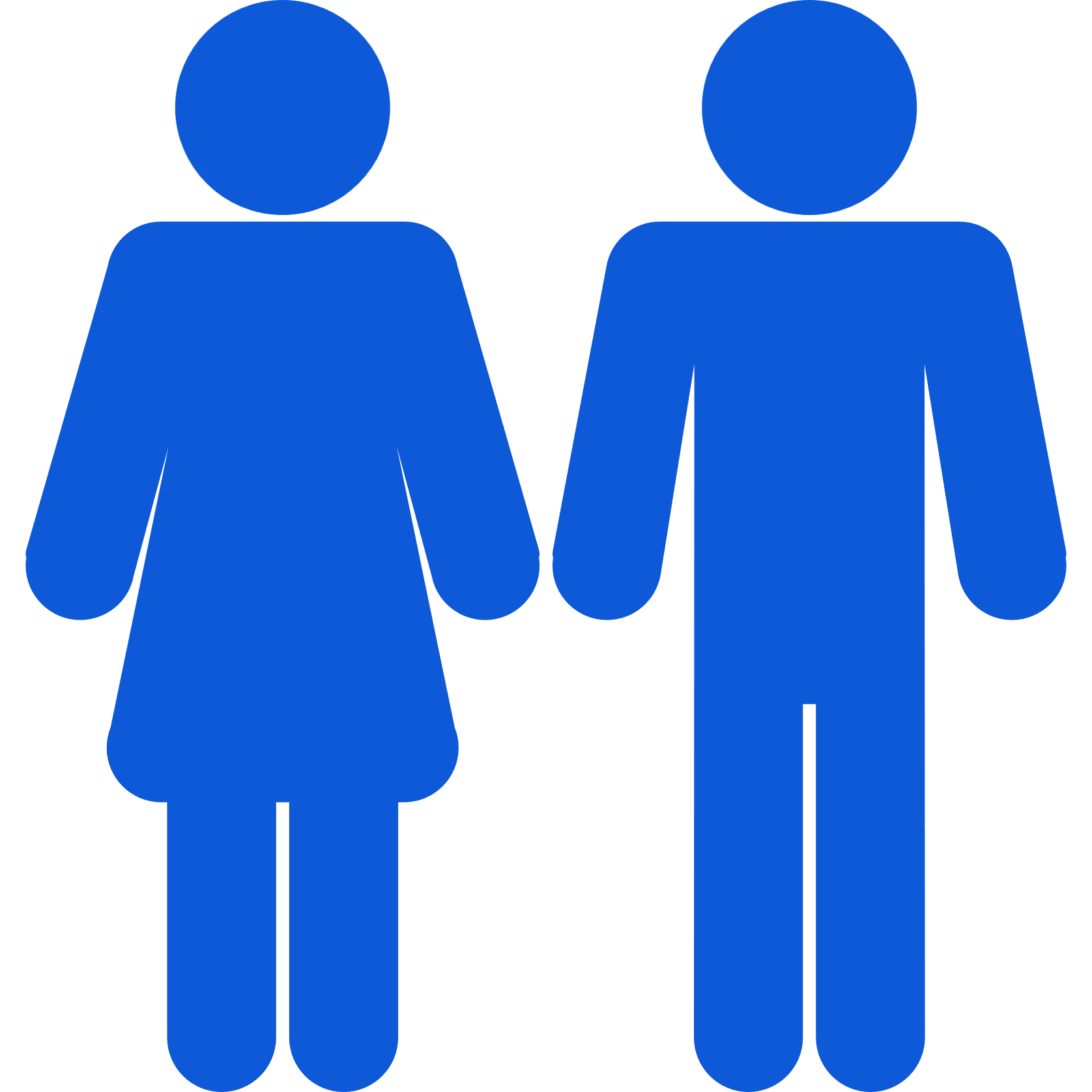 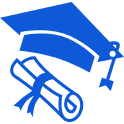 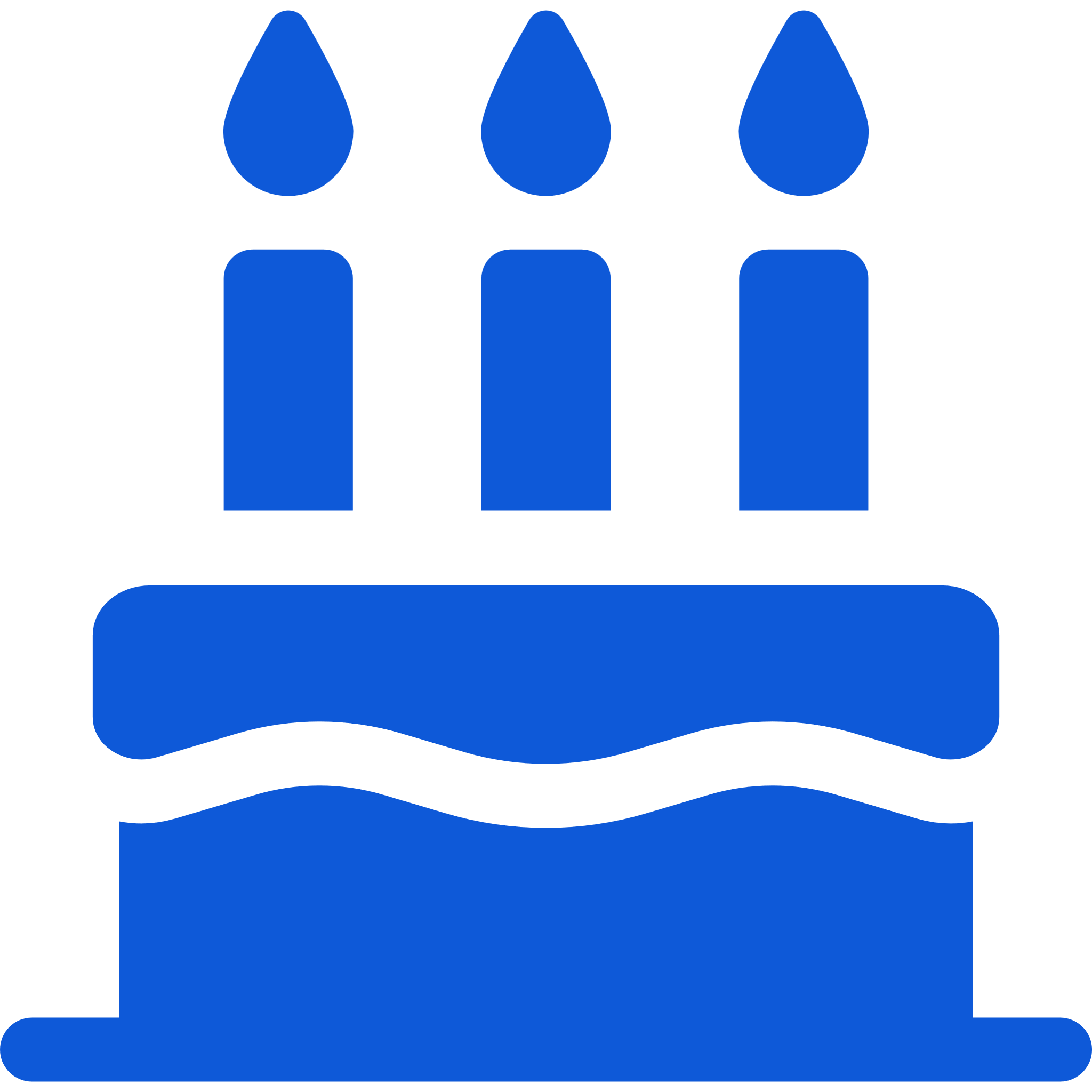 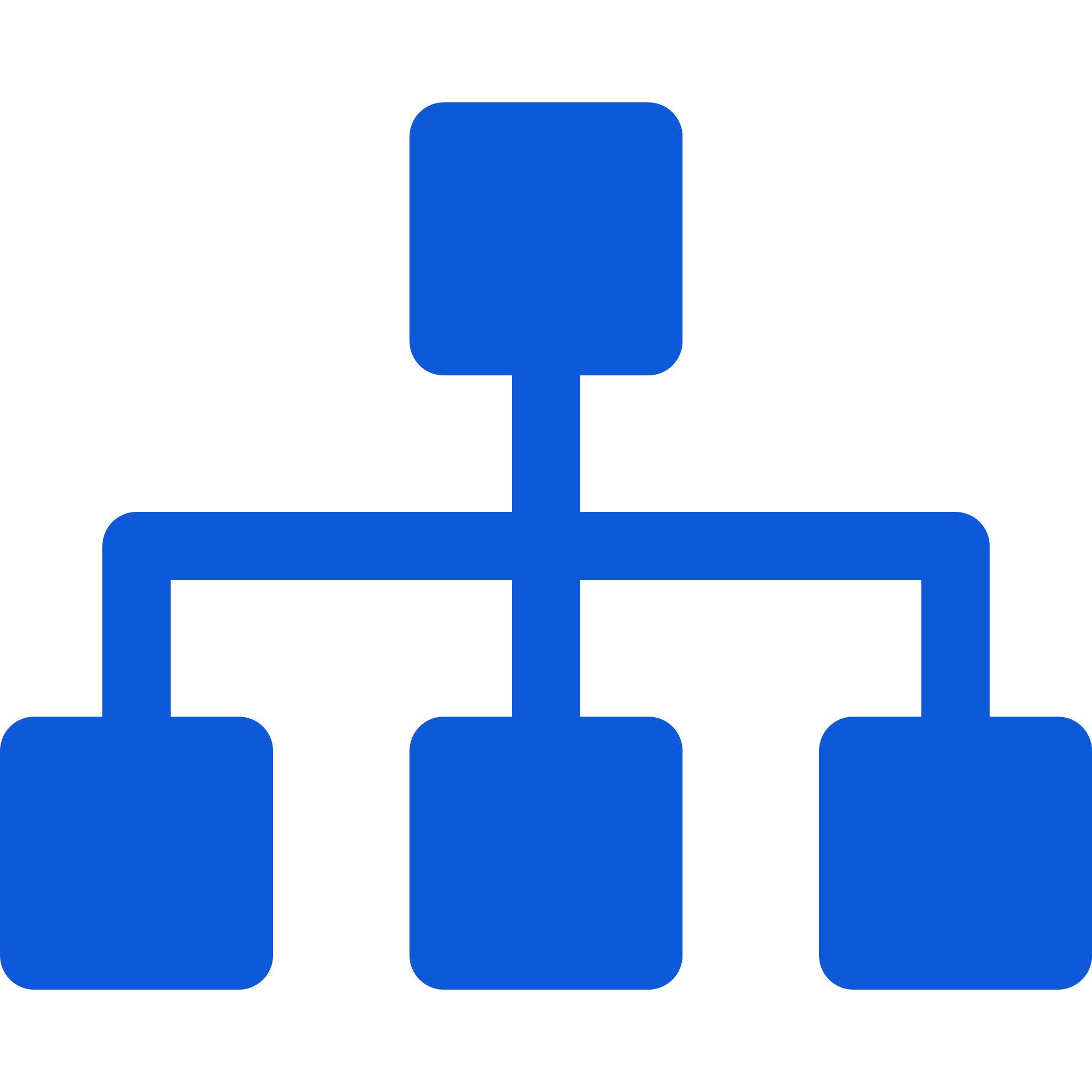 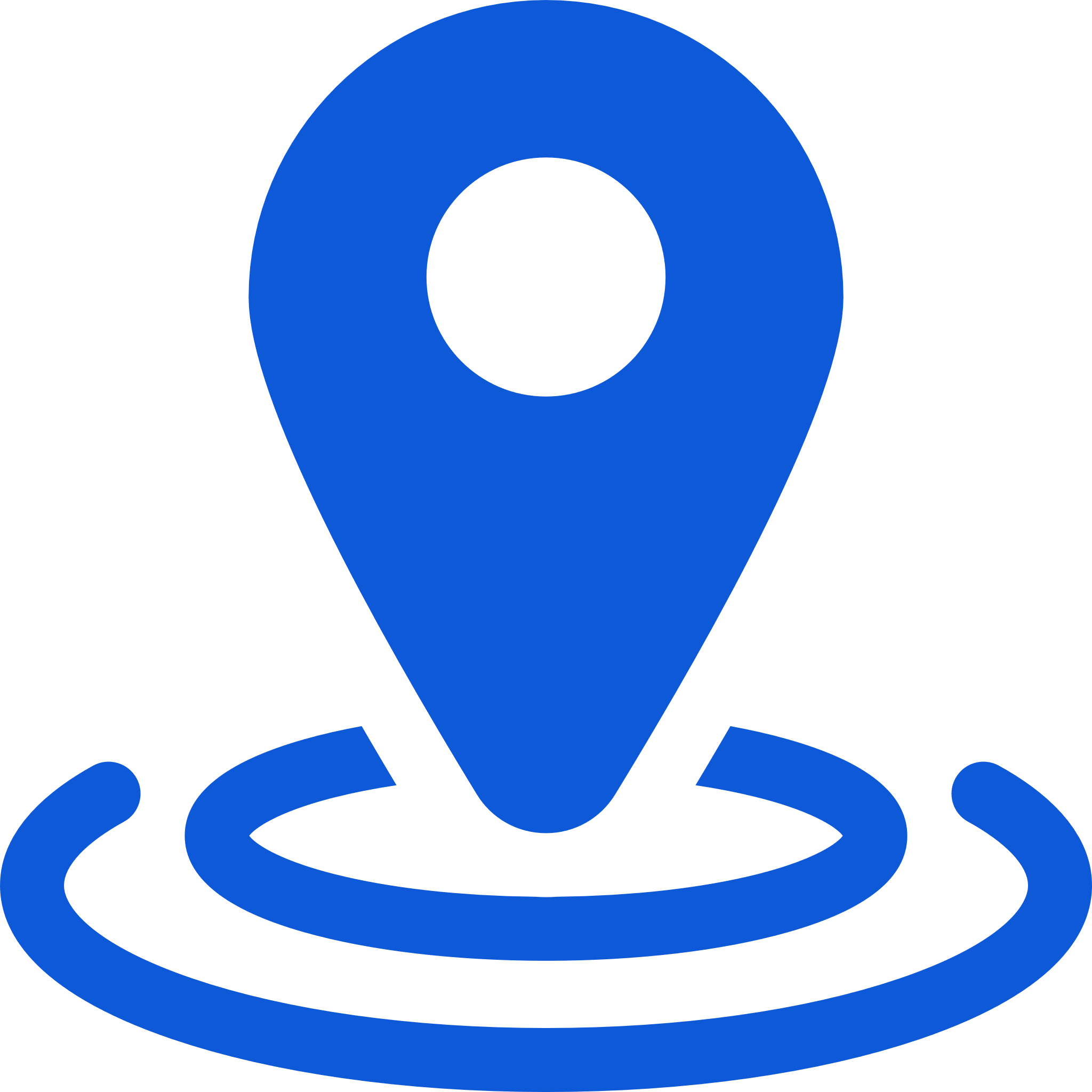 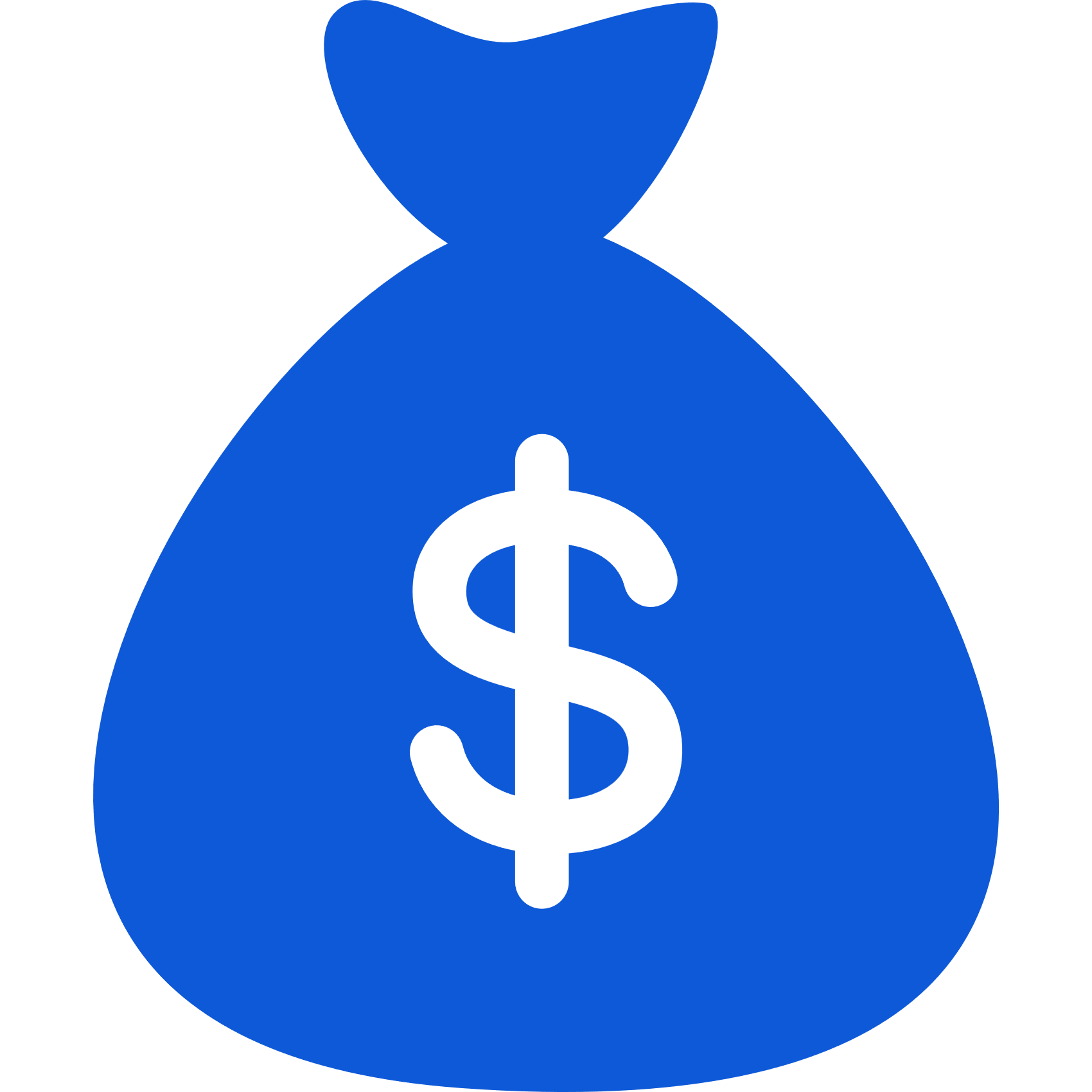 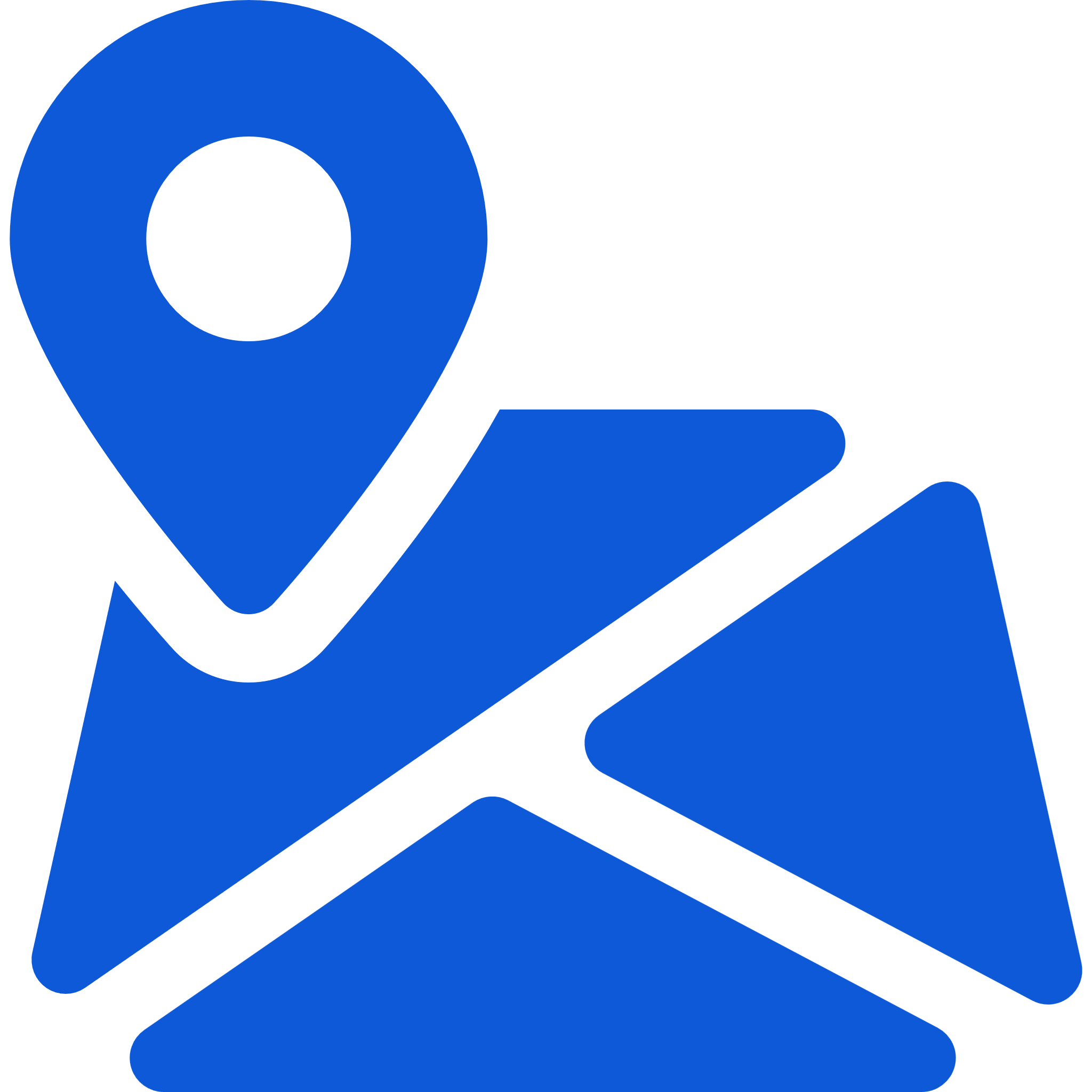 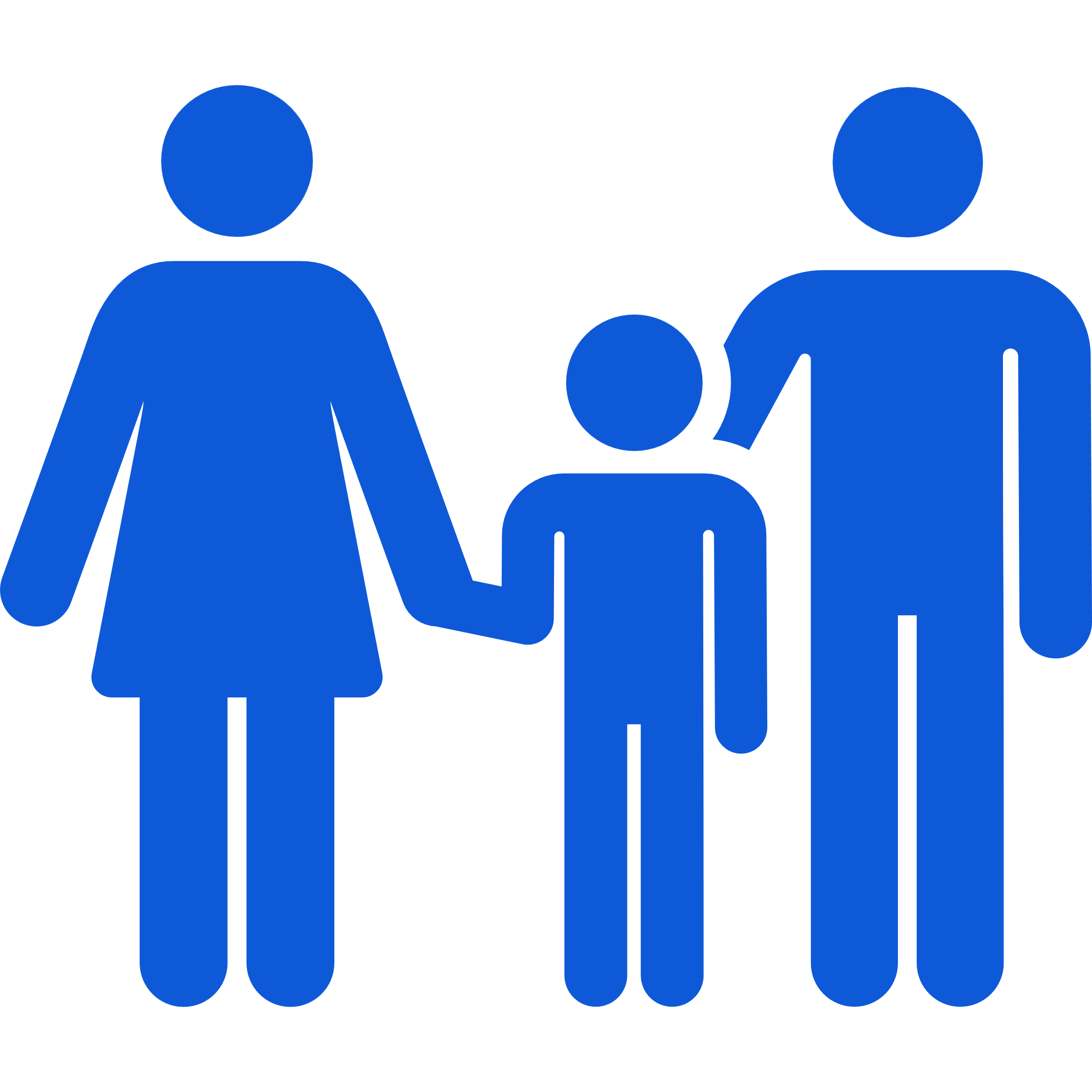 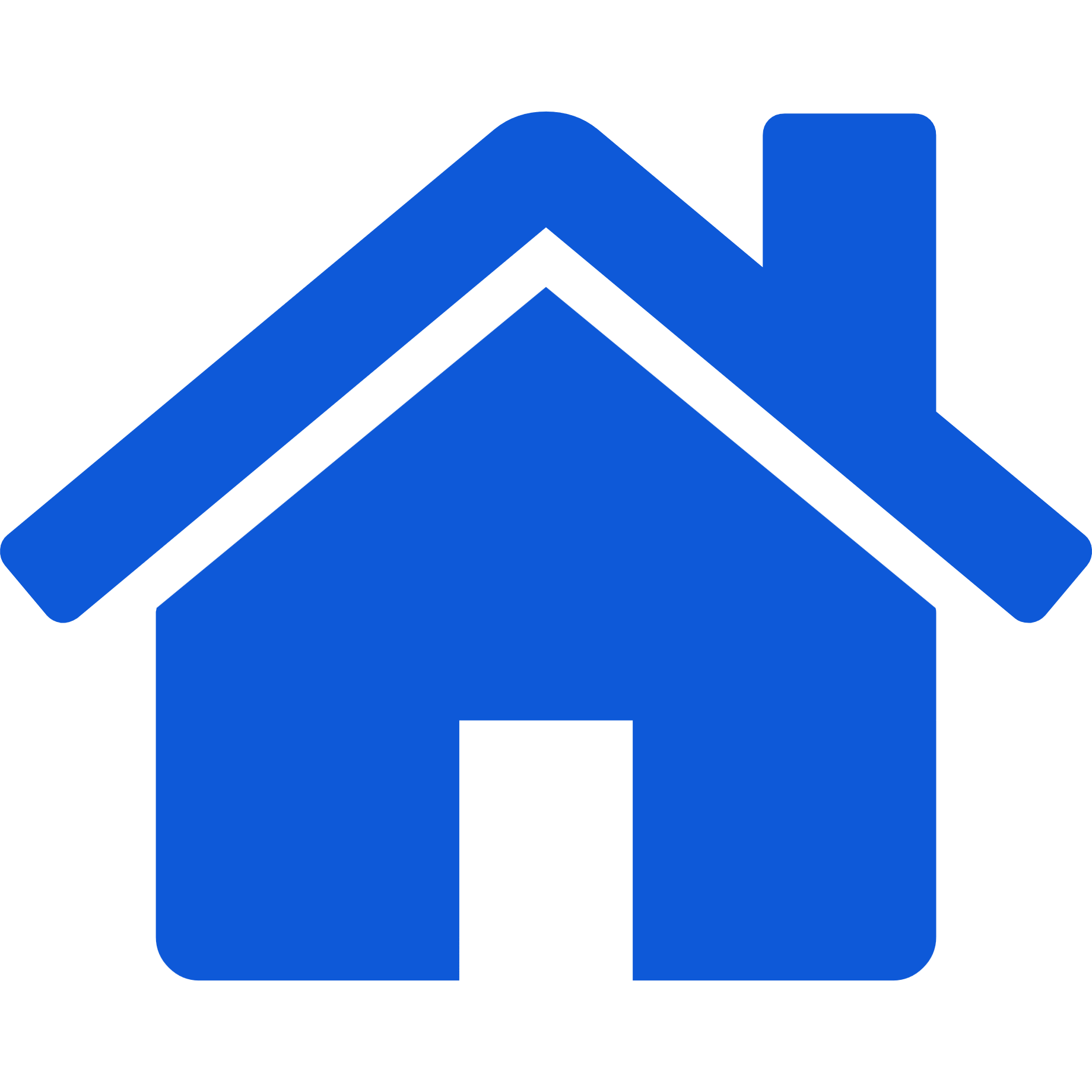 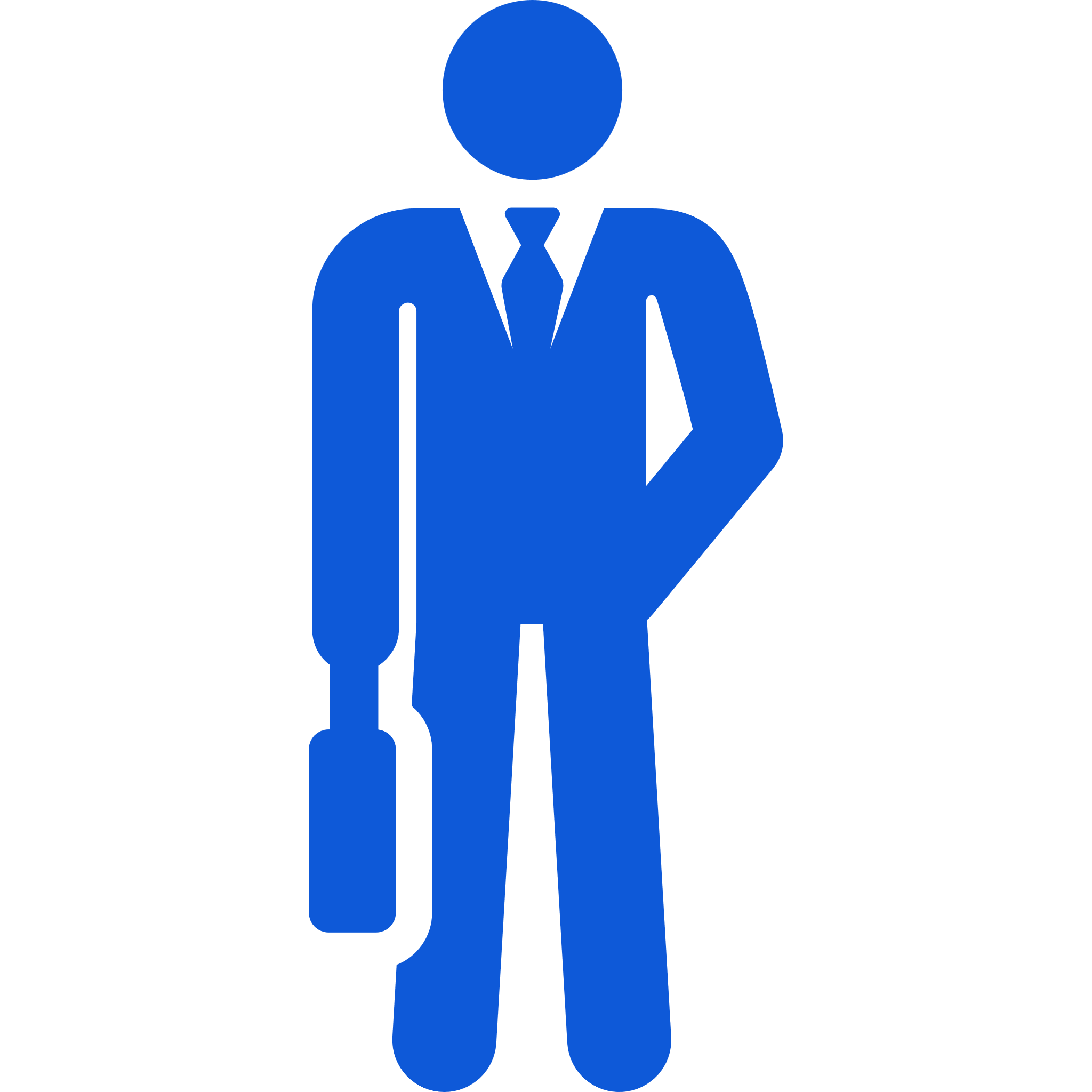 © LINK | CBD Image Studie 2023 | 12485 | Juni 2023
16